Cost Behavior
Chapter 6
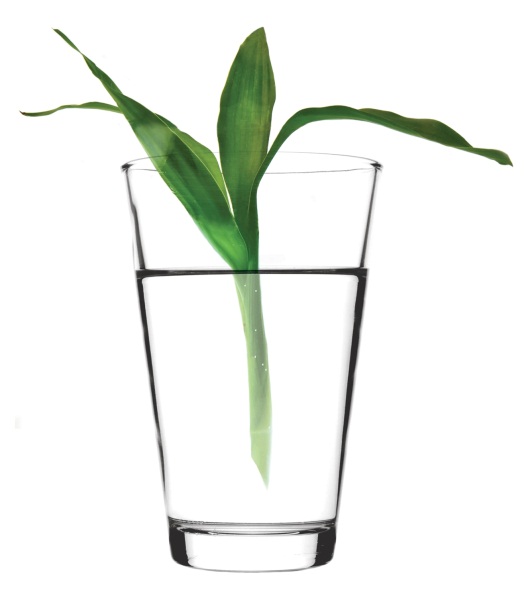 1
[Speaker Notes: When considering cost behaviors, we have to ask ourselves questions like what our costs do when we have higher production volumes.  We need to be able to prepare budgets and estimate key metrics like sales, costs, and revenue.  To accomplish these goals, we study cost behaviors and the types of costs we use to make predictions.]
Objective 1
Describe key characteristics and graphs of various cost behaviors
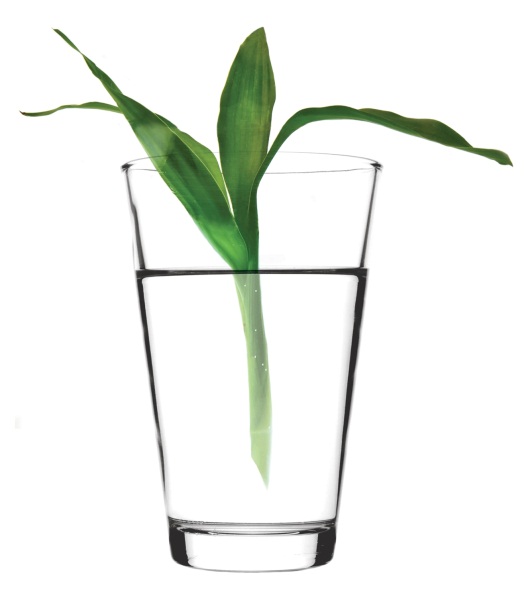 2
[Speaker Notes: Learning Objective 1 describes the key characteristics and graphs of various cost behaviors.]
Cost Behavior
Cost behavior—how costs change as volume changes. 
There are three common cost behaviors: 
Variable costs
Fixed costs
Mixed costs
3
[Speaker Notes: To make good decisions and accurate projections, managers must understand cost behavior—that is, how costs change as volume changes. 

First, we will consider three of the most common cost behaviors:
Variable costs
Fixed costs
Mixed costs]
Key Characteristics of Variable Costs
Total variable costs change in direct proportion to changes in volume

Variable cost per unit remains constant 

Slope

Total variable cost (y) = 
Variable cost per unit of activity (v) x Volume of activity (x) 
or 
y=vx
4
[Speaker Notes: Variable costs are costs that are incurred for every unit of volume. As a result, total variable costs change in direct proportion to changes in volume.

Examples:
Toiletries for a hotel
Bed linens for a hospital
Photocopy costs for a college or university

While total variable costs change in direct proportion to changes in volume, the variable cost per unit of activity remains constant. It is referred to as the slope of the variable cost line. Total variable cost graphs always begin at the origin (if volume is zero, total variable costs are zero).
Total variable costs can be expressed as:
Total variable cost (y) = Variable cost per unit of activity (v) x Volume of activity (x) or y=vx.

We don’t recognize volume discounts in relation to our cost per unit.  Although they would affect our cost, building volume discounts into our equations would make the estimation process beyond the scope of this course.]
Cost Graphs
Vertical (y-axis) always shows total costs
Horizontal axis (x-axis) shows volume of activity
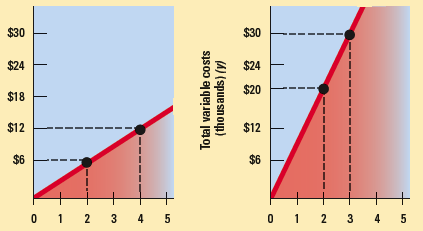 Note that the variable cost per customer  remains constant in each of the graphs.
Total
Costs
Total volume of activity
5
[Speaker Notes: On cost graphs like the ones pictured, the vertical (y-axis) always shows total costs, while the horizontal axis (x-axis) shows volume of activity. The y-axis shows the cost that we want to predict.  

The total variable cost line begins at the bottom-left corner. This point is called the origin, and it represents zero volume and zero cost. Total variable cost graphs always begin at the origin. The slope of the total variable cost line is the variable cost per unit of activity.]
Total Variable Costs
6
[Speaker Notes: As an example to illustrate a variable cost graph, assume we pay sales commissions of 5% on all sales. The cost of sales commissions increases proportionately with increases in sales.

The total variable cost line begins at the bottom-left corner. This point is called the origin, and it represents zero volume and zero cost. Total variable cost graphs always begin at the origin. The slope of the total variable cost line is the variable cost per unit of activity. Along the horizontal axis, we have our activity, and on the vertical axis, we have our variable costs. If we produce no products, we have no variable cost.

As sales grow, total variable costs increase. As sales decrease, total variable costs decrease.]
Objective 2
Use cost equations to express and predict costs
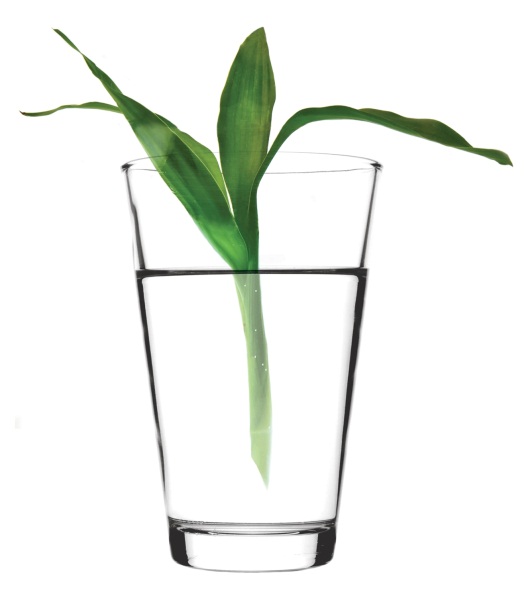 7
[Speaker Notes: Learning Objective 2 shows how to use cost equations to express and predict costs.]
Cost Equation
Is a mathematical equation for a straight line, to predict total cost
Total cost = total variable cost + total fixed cost or Y = vx  + f
Where
Y = total mixed cost
v = variable cost per unit of activity
x = volume of activity
f = fixed cost over a given period of time
8
[Speaker Notes: Managers do not need to rely on graphs to predict total costs at different volumes of activity. They can use a cost equation, a mathematical equation for a straight line, to express how a cost behaves. 

As stated previously, a cost equation is a mathematical equation for a straight line, to express how a cost behaves. 
Total mixed cost = total variable cost + total fixed costor Y = vx  + f
Where
Y = total mixed cost
v = variable cost per unit of activity
x = volume of activity
f = fixed cost over a given period of time]
Key Characteristics of Fixed Costs
Total fixed costs stay constant over relevant range*

Fixed costs per unit of activity vary inversely with changes in volume

Total fixed cost (y) = Fixed amount over a period of time (f)
y = f

*Relevant range is the normal operating range of activity
9
[Speaker Notes: Fixed costs are costs that do not change in total despite wide changes in volume. An example is the amount of base salary paid to sales staff or rent paid on a factory. The amount remains the same regardless of sales volume.

Other examples include:
Depreciation for a hotel
Property taxes for a retail store
Salary of the president or chancellor for a college

While total fixed costs stay constant over a wide range of volume, fixed costs per unit of activity vary inversely with changes in volume:
Fixed cost per unit of activity increases when volume decreases.
Fixed cost per unit of activity decreases when volume increases.

For instance, if you are living in an apartment with rent costs of $500.00 per month and you’re the only one living there, the fixed rent cost is $500.00 per person. However, if you get a roommate, each of you pays half of the fixed rent cost, so individual cost is only $250.00 per person. The total fixed cost of $500.00 in rent did not change, it was just spread out over a larger number of people. The same concept applies in production. The fixed costs do not change; they are simply spread out over more units.]
Total Fixed Costs
10
[Speaker Notes: To illustrate an example of a fixed costs graph, assume we pay our sales staff a salary of $2,000 per month. If a sales person makes sales of $500, she gets paid $2,000 salary. If she has sales of $100,000, she still gets paid her $2,000 salary.

Total fixed cost graphs are always flat lines with no slope. The flat (horizontal) line intersects the y-axis at the level equal to the fixed cost.]
Costs and Decisions
Committed fixed costs 

Discretionary fixed costs
11
[Speaker Notes: Many costs are committed fixed costs, meaning that the business is locked in to these costs because of previous management decisions. An example of a committed fixed cost would be a long-term lease. These costs cannot be changed in the short term.

However, the business also incurs discretionary fixed costs, such as advertising expenses and charitable contributions, that are a result of annual management decisions. Companies have more control over discretionary fixed costs because the companies can adjust the costs as necessary in the short run.]
Key Characteristics of Mixed Costs
Total mixed costs increase as volume increases

Total mixed costs can be expressed as a combination of the variable and fixed cost equations:
Total mixed cost = total variable cost + total fixed cost or Y = vx  + f
Where
Y = total mixed cost
v = variable cost per unit of activity
x = volume of activity
f = fixed cost over a given period of time
12
[Speaker Notes: Mixed costs are costs that change in total, but not in direct proportion to changes in volume. 

Total mixed costs increase as volume increases because of the variable cost component.

Total mixed costs can be expressed as a combination of the variable and fixed cost equations:	

Cost equation:  Total mixed costs = variable cost component + fixed costor Y = vx  + f
Where
Y = total mixed cost
V = variable cost per unit of activity
X = volume of activity
F = fixed cost over a given period of time

As an example of a mixed cost, total compensation for sales staff has a fixed cost – the base salary, and a variable cost –  the commissions based on sales volume.]
Mixed Costs
Variable
Fixed
13
[Speaker Notes: This slide contains an example of a mixed cost graph. Mixed costs contain both variable and fixed cost components. 

If we have $0.00 in sales, we still have $2,000.00 in fixed salary expenses for our salespeople. If we have $10,000.00 in sales, we have $2,000.00 in fixed expenses plus $500.00 in commissions, so our mixed costs are $2,500.00 in total compensation.  

Total mixed costs increase as volume increases because of the variable cost component. 

Total mixed cost graphs slope upward but do not begin at the origin; they intersect at the y-axis at the level of the fixed costs. The fixed cost component of base salary paid to sales staff is represented by the horizontal line. The variable cost component varies in direct proportion to the volume of sales.]
Now turn to S6-1
14
[Speaker Notes: Turn to S6-1.]
S6-1 Identify Cost Behavior
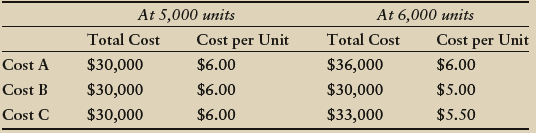 Variable Cost
Fixed Cost
Mixed Cost
15
[Speaker Notes: Cost A  Variable cost because the cost per unit remains the same at both volume levels.
Cost B  Fixed cost because the total cost remains the same at both volume levels.
Cost C  Mixed cost because the total cost is not the same at either volume level (not a fixed cost), and the cost per unit is not the same at either volume level (not a variable cost).]
Relevant Range
Band of volume where total fixed costs remain constant at a certain level
Variable costs per unit remain constant at a certain level
16
[Speaker Notes: Managers need to keep their relevant range in mind when predicting total costs. The relevant range is the band of volume where the total fixed costs remain constant at a certain level, and the variable cost per unit remains constant at a certain level. A change in overall cost behavior indicates a change to a different relevant range. The concept of relevant range is important because managers can predict costs accurately only if they use cost information for the appropriate relevant range.

For example, let’s say a company normally sells between 1,000 and 3,000 units of product per month. Because this is their normal selling range, we can make fairly accurate assumptions about costs. If they sell outside their relevant range (for example, 6,000 units in a month), the company has to change how it predicts costs, and the cost equation originally developed will no longer provide reasonable estimates of costs.]
Other Cost Behaviors
Step Costs
17
[Speaker Notes: Other types of cost behavior are step costs and curvilinear costs. Step costs resemble stair-steps. They have the characteristics of fixed and variable costs. They are fixed over a small range of activity and then jump to a new fixed level with moderate changes in volume. An example is the caregiver-to-child ratio in a day care center. States usually require a maximum number of students per caregiver. Assume that the day care center has the maximum number of children given their current number of care givers. In this example, a change in number of units (of ONE more child) will cause the cost to jump to the next level. Over wide ranges, step costs appear to be variable.]
Other Cost Behaviors
Curvilinear Costs
18
[Speaker Notes: Curvilinear costs are not linear and, therefore, do not fit into any neat pattern. When a cost behaves this way, it is necessary to approximate this type of cost as a mixed cost. If more accurate prediction is necessary, the cost can be broken down into smaller relevant ranges.]
Now turn to E6-22A
19
[Speaker Notes: Turn to E6-22A.]
E6-22A
20
[Speaker Notes: The table shown here is the table from the textbook for this exercise. You are given the total variable cost at a volume level of 6,000 garments and the fixed cost per garment of $2.40, also at the 6,000 garment level.  Now you can begin calculating each of the other numbers…]
E6-22A (cont.)
21
[Speaker Notes: We can calculate the variable cost per unit by taking the Total Variable Costs at 6,000 garments and dividing by 6,000 garments ($5,100 / 6,000) to arrive at a variable cost per garment of $0.85.  Since variable costs per unit remain constant, we can fill in the $0.85 Variable Cost/garment for 4,500 garments and for 7,500 garments as well.]
E6-22A (cont.)
22
[Speaker Notes: Now that we know our variable cost per garment ($0.85), we can calculate the Total Variable Costs at 4,500 garments as $3,825 (4,500 x $0.85) and at 7,500 garments (7,500 x $0.85 = $6,375).]
E6-22A (cont.)
23
[Speaker Notes: We can calculate our Total Fixed Costs at the 6,000 garment level by multiplying the $2.40 per garment fixed cost per garment (given) by the 6,000 garments to get $5,100 as our Total Fixed Costs.  By the definition of fixed costs, we know that fixed costs are constant at all activity levels within the relevant range, so we can fill in Total Fixed Costs of $5,100 at all activity levels.]
E6-22A (cont.)
24
[Speaker Notes: We can calculate the Total Operating Costs at each level now that we have total variable costs and total fixed costs.]
E6-22A (cont.)
25
[Speaker Notes: We can divide the Total Fixed Costs by the number of garments at each level to arrive at Fixed Cost/garment.  At 4,500 garments, we get $14,400 / 4,500, or $3.20.  At 7,500 garments, we get $14,400 / 7,500, or $1.92.]
E6-22A (cont.)
26
[Speaker Notes: Finally, we can calculate the average cost per garment by adding the variable cost per garment to the fixed cost per garment at each activity level. Note that we could also take the total operating costs and divide by the garment level to arrive at the same answer.]
E6-22A (cont.)
The average cost per garment changes as volume changes, due to the fixed component of the dry cleaner’s costs. The fixed cost per unit decrease as volume increases, while the variable cost per unit remains constant.

Actual costs at 4,500 garments	
$12,465 Total predicted costs ($2.77 × 4,500 garments)
(18,225) Actual costs at 4,500 garments	
$5,760  Difference (underestimated)
27
[Speaker Notes: Why does the average cost per garment change?

Suppose the owner, Dan Preston, erroneously uses the average cost per unit at full capacity to predict total costs at a volume of 4,500 garments. Would he overestimate or underestimate his total costs? By how much?

If Dan Preston uses the average cost per unit at full capacity ($2.77) to predict total costs for a volume of 4,500 units, he will predict total costs as $12,465 ($2.77 × 4,500 garments). Because his actual costs at this volume will be $18,225, he will have underestimated costs by $5,760.]
Now turn to E6-25A
28
[Speaker Notes: Turn to E6-25A.]
E6-25A
Data: Freedom Mailbox produces decorative mailboxes. The company’s average cost per unit is $24.43 when it produces 1,300 mailboxes.
29
[Speaker Notes: In Exercise E6-25A, we use the information given to perform the calculations required.

1. Total Cost = Variable Cost + Fixed costs.  So, total Costs = ($24.43 x 1,300) = $31,759.

2. If $21,359 of the total costs are fixed, then the variable cost per unit is calculated by subtracting the fixed component from total costs and dividing by the number of units. So, $31,759 - $21,359 = $10,400 / 1,300, or $8.00 per mailbox of variable cost.

            Total costs	      $31,759
	Less total fixed costs   (21,359)
	Total variable costs       $10,400
                                                  ÷ 1,300 
	Variable cost per mailbox          $8.00]
E6-25A
3. y = $8.00x + $21,359
4. $24.43 x 1,700 mailboxes = $41,531
5. y = ($8.00 x 1,700) + $21,359 = $34,959
30
[Speaker Notes: We continue the calculations required by Exercise 6-25A.

3. The cost equation for Freedom Mailbox where Y = (Variable cost) x (Number of units) + Fixed Cost, or $8.00x + $21,359.

4. Average cost per unit is $24.43  x 1,700 mailboxes, or $ 41,531.

5. If the cost equation is used, the variable component plus the fixed component produces a lower cost. Y = $8.00(1,700)  + $21,359 = $34,959.]
E6-25A
6.  Using average at 1,700	$41,531
	  Using cost equation	$34,959
			$6,572
31
[Speaker Notes: The plant manager’s forecast would be about $6,572 too high if he uses the average cost per unit to predict costs. The average cost per unit is based on a mixed cost that will change as volume changes. If the manager uses the average cost to predict costs, he is erroneously assuming that the average cost per unit does not change at different volumes. He’s basically assuming it is all a variable cost. The manager should use the cost equation to predict costs because it takes into account the variable and fixed components of producing mailboxes.]
Sustainability and Cost Behavior
Sustainable companies and changes in cost behavior
E-banking and e-billing drive down variable costs
Greener lifestlyes
Environmental Impact
32
[Speaker Notes: Many companies adopting sustainable business practices experience changes in the way their costs behave. For example, many banks, credit card companies, and utilities offer e-banking and e-billing services as an alternative to sending traditional paper statements and bills through the mail. E-banking and e-billing drive down a company’s variable costs. The environmental consequences of this action are tremendous if you consider the entire production and delivery cycle of the bills and statements, all of the way from the logging of the trees in the forest to the delivery of the bill at the customer’s doorstep. 

From the customer’s perspective, adoption of e-billing and e-banking services provides one means for households to embrace a greener lifestyle and the adoption of electronic billing by the general public could have a significant positive impact on the environment.

From the company’s perspective, this practice also reduces the total variable costs associated with processing, printing, and mailing statements (and cancelled checks) to each customer. In place of these variable costs, the company must incur additional fixed costs to develop secure online banking and billing websites. However, the variable cost savings generated must be substantial and cost effective.]
Objective 3
Use account analysis and scatter plots to analyze cost behavior
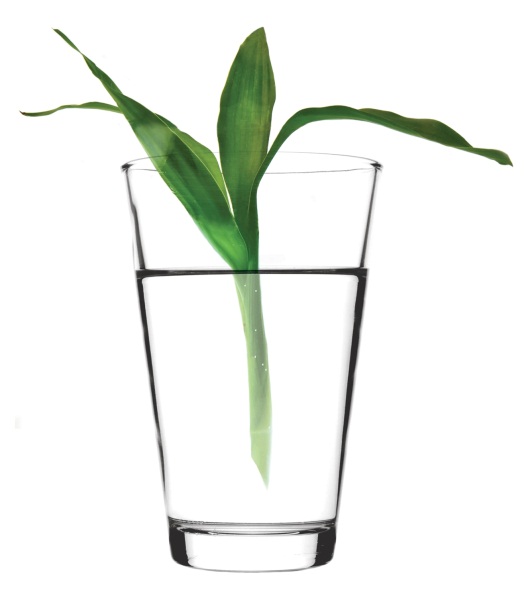 33
[Speaker Notes: Learning Objective 3 involves using account analysis and scatter plots to analyze cost behavior.]
Cost Behavior Analysis
Four methods to analyze cost behavior
Account Analysis
Scatter Plots
High-Low Method
Regression Analysis
34
[Speaker Notes: There are four common methods used to analyze cost behavior:
Account Analysis
Scatter Plots
3.  High-low Method
4.  Regression Analysis
The order of these methods goes from least accurate to most accurate.]
Account Analysis
Use of judgment to classify each general ledger account as variable, fixed, or mixed

Subjective
35
[Speaker Notes: Managers need to figure out how their costs behave before they can make predictions and good business decisions. When performing account analysis, managers use their judgment to classify each general ledger account as a variable, fixed, or mixed cost. This amount of judgment causes some issues because the analysis is not based entirely on facts; the estimates are subjective.]
Scatter Plots
Use historical data to determine a cost’s behavior
Scatter plot is the graph of historical cost data on the y-axis and volume data on the x-axis
Helps managers visually determine how strong the relationship is between the cost and the volume of the chosen activity base
36
[Speaker Notes: Scatter plots use historical data to determine a cost’s behavior. A scatter plot is the graph of historical cost data on the y-axis and volume data on the x axis. The resulting graph helps managers visually determine the strength of the relationship between the cost and the volume of the chosen activity base. Remember that plotting points of cost and volume visually expresses the cost relationship. This is not always a straight line. The plotting of the data helps to determine whether the cost is accurately classified as variable, fixed, or mixed.]
Scatter Plot Example
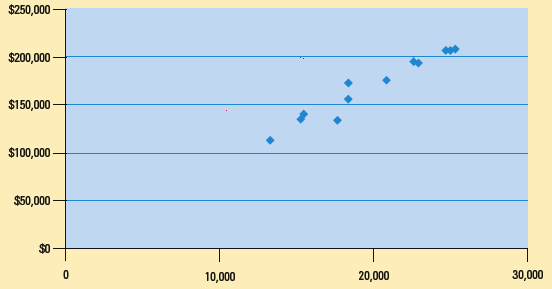 Total Cost
Miles Driven
37
[Speaker Notes: This slide is a visual example of the graph of cost on the y-axis and volume on the x-axis. It is the starting point for determining the cost’s behavior.

If there is a fairly strong relationship between the cost and volume, the data points will fall in a linear pattern, meaning they will resemble something close to a straight line. However, if there is little or no relationship between the cost and volume, the data points will appear almost random. When studying a scatter plot, fit a line to the data with half of the points falling above and below the line. The line’s slope equals cost per unit, and where it intercepts the y-axis indicates fixed cost. If the data points suggest a fairly weak relationship between the cost and the volume of the chosen activity, any cost equation based on that data will not be very useful for predicting future costs.

Scatter plots are also very useful because they allow managers to identify outliers, or abnormal data points. Outliers are data points that do not fall in the same general pattern as the other data points. If a manager sees a potential outlier in the data, he or she should first determine whether the data is correct. Perhaps a clerical error was made when gathering or inputting the data.

Scatter plots have a few disadvantages, however. These are due to the subjectivity of analyzing the scatter plot. Fitting a line to the data, interpreting where the line crosses the y-axis, and calculation of the line’s slope can all vary depending on the individual performing the analysis.]
Objective 4
Use the high-low method to analyze cost behavior
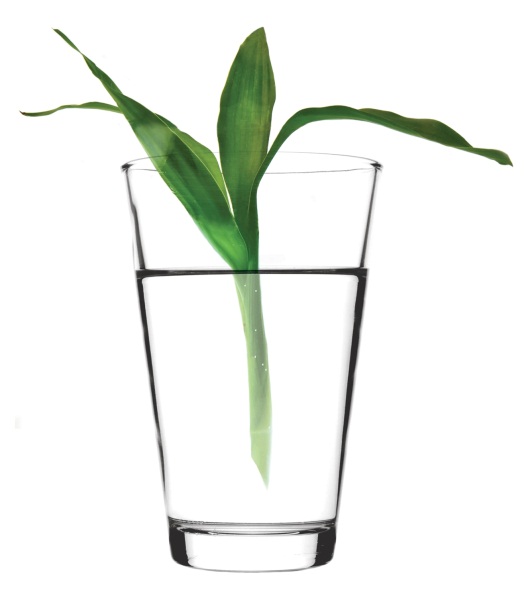 38
[Speaker Notes: Learning Objective 4 involves using the high-low method to analyze cost behavior.]
High-Low Method
Step 1: Find variable cost per unit (slope) of cost line 
Step 2: Find the fixed costs (vertical intercept)
Step 3: Create the cost equation

Advantage: Easy to use
Disadvantage:  Only uses 2 data points
39
[Speaker Notes: There are three steps in the high-low method: 
Step 1: Find variable cost per unit (slope) of cost line. 
Step 2: Find the fixed costs (vertical intercept).
Step 3: Create the cost equation.

One major drawback of the high-low method is that it uses only two data points: highest and lowest. Because we ignore every other month, the line might not be representative of those months. Despite this drawback, the high-low method is quick and easy to use. It is also more precise and objective than using scatter plots.]
Turn to E6-28A
40
[Speaker Notes: Turn to E6-28A.]
High-Low Method:  E6-28A
Step 1:  Find slope of the mixed cost line

(variable cost/unit) = Δ in cost (y) / Δ in volume (x)

The slope represents the variable cost per unit of activity

($5,730 -$5,040) ÷ (18,500-15,500)
$690 ÷ 3,000 = $0.23
41
[Speaker Notes: Now for Step 1. Find the highest volume month and the lowest volume month. Note that we choose the highest and lowest volumes based on the ACTIVITY (not cost). The high-low method uses only these two months to determine the cost equation for the variable cost component.]
High-Low Method:  E6-28A (cont.)
Step 2:  Find the vertical intercept 

Fixed costs = Total mixed cost – Total variable cost

$5,730 – ($0.23 • 18,500) = $1,475
OR
$5,040 – ($0.23 • 15,500) = $1,475
42
[Speaker Notes: Step 2 is to find the fixed costs. The point where the line intersects with the y-axis represents the fixed cost component of the total cost. It does not matter if the high volume or the low volume information is used; the fixed cost calculations yield the same result. You cannot use any other point when using this method; it has to be the highest or lowest volume.  
Remember the cost equation when computing these numbers:
Total Cost = Variable Cost + Fixed Cost

This equation is rearranged to solve for the fixed costs using either the high or the low data point:
Total Cost – Variable Cost = Fixed Cost]
High-Low Method:  E6-28A (cont.)
Step 3:  Create and use an equation to show the behavior of a mixed cost

Y = $0.23 per mile + $1,475

Predicted operating costs at 16,000 miles:
($0.23 x 16,000) + $1,475 = $5,155
43
[Speaker Notes: Once the y-intercept (fixed cost) is calculated, the total cost equation can be expressed as Total Cost = $0.23/mile + $1,475. One major drawback of the high-low method is that it only uses two data points. Because every other set of data points is ignored, the line might not be representative of the true cost.]
Objective 5
Use regression analysis to analyze cost behavior
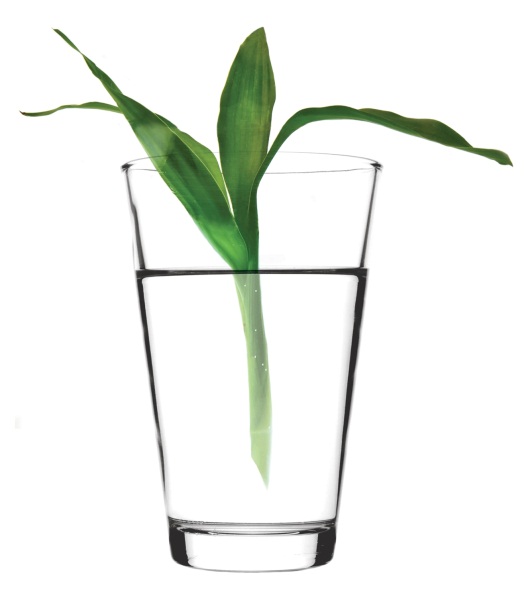 44
[Speaker Notes: Learning Objective 5 involves using regression analysis to analyze cost behavior.]
Regression Analysis – Exhibit 6-15
Statistical procedure to find the line that best fits data (cost equation)
Uses all data points
R-square, Intercept, X Variable 1
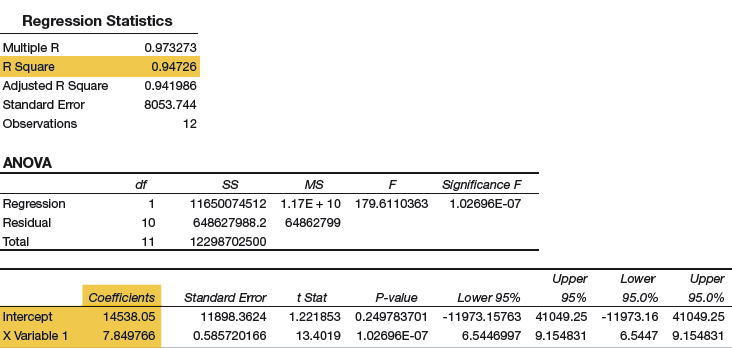 45
[Speaker Notes: Regression analysis is a statistical procedure for determining the line and cost equation that best fits the data by using all of the data points, not just the high volume and low volume data points. It is more accurate than the high-low method, and is referred to as “the line of best fit.” A statistic called the R-square generated by regression analysis also tells us how well the line fits the data points (also known as the “goodness of fit” statistic.) 

Regression analysis is tedious to complete by hand but simple to do using Microsoft Excel. An example of the output generated by Excel when performing a regression analysis is shown on this slide (from page 339 in your textbook).]
Regression Analysis – Exhibit 6-15
Intercept = Fixed cost
X Variable 1 = Variable cost per activity unit
R Square = goodness of fit
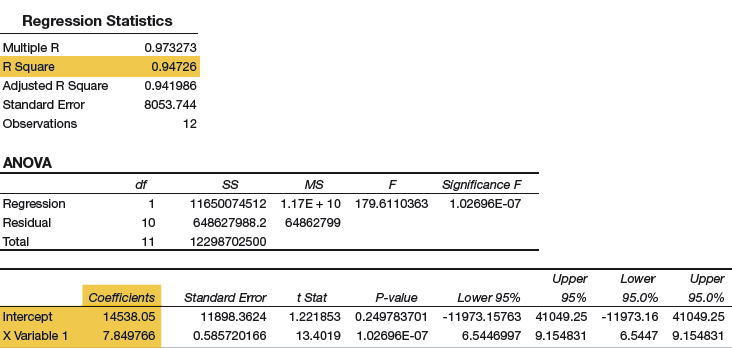 46
[Speaker Notes: There are three pieces of information needed for regression analysis: the intercept coefficient, the X variable 1 coefficient, and the  R-Square value.

The intercept coefficient represents the fixed cost component of the mixed cost (where the line will intersect the y axis). See the highlighted “intercept” in the slide (14538.05). 

The x-variable 1 coefficient is the line’s slope, or the variable cost per unit. See the highlighted “x variable 1” in the slide (7.849766).

The R-square value is the “goodness-of-fit” statistic. See the highlighted R Square above of 0.94726. The R-square provides managers with very helpful information. The higher the R-square, the stronger the relationship between cost and volume. The stronger the relationship, the more confidence the manager would have in using the cost equation to predict costs at different volumes within the same relevant range.]
Regression Analysis – Exhibit 6-15
Utilities monthly cost equation =
y = $7.85x + $14,538
	where y = total monthly utilities cost
x = number of guests
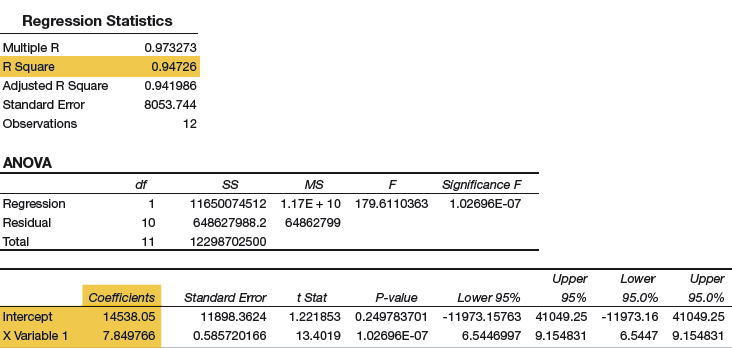 47
[Speaker Notes: Using the Excel output in the slide, we arrive at a cost equation of y = $7.85x + $14,538 as shown here.  Rounding is commonly used.]
R-Square Value
“Goodness of fit”

How well does the line fit the data points?

Ranges from 0 to 1
48
[Speaker Notes: Goodness of fit is a characteristic of the line described by the data points in a regression analysis. The R-square value ranges from 0 to 1, with 0 being no relationship between cost and volume (meaning the activity is not a cost driver), and 1 describing a perfect relationship (where the activity is a cost driver). As a rule of thumb, an R-square over 0.80 generally indicates that the cost equation is very reliable for predicting costs at other volumes within the relevant range. An R-square between 0.50 and 0.80 means that the manager should use the cost equation with caution. However, if the R-square is fairly low (for example, less than 0.50), the manager should try using a different activity base for cost analysis because the current measure of volume is only weakly related to the costs.]
Predicting Costs & Data Concerns
Data Concerns
Only valid within relevant range
Seasonal variations
Inflation
Outliers – abnormal data points
49
[Speaker Notes: Cost equations are only as good as the data on which they are based. Seasonal variations might justify development of a cost equation for each “season.” Inflation can also affect predictions and may require an inflation adjustment be made to the cost equation in periods of changing inflation rates. Abnormal data points–or outliers–can distort the results of the high-low method and regression analysis. If either point on the high-low method is an outlier, the resulting line and cost equation will be skewed.]
Objective 6
Describe variable costing and prepare a contribution margin income statement
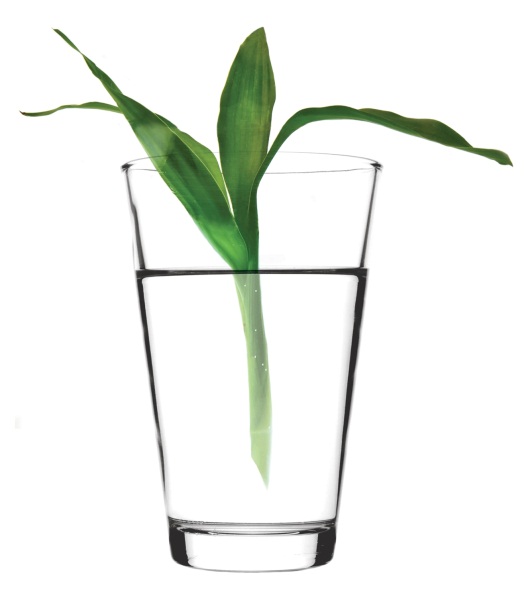 50
[Speaker Notes: Learning Objective 6 describes variable costing and shows how to prepare a contribution margin income statement.]
Absorption Costing
Required by GAAP for external reporting

Assign all manufacturing costs to products (DM, DL, Variable MOH, and Fixed MOH)

Traditional (conventional) income statement
51
[Speaker Notes: Absorption costing is required for GAAP. Under absorption costing, products “absorb” fixed manufacturing costs as well as variable manufacturing costs. In other words, both fixed and variable manufacturing costs are treated as inventoriable product costs. 

The only difference between absorption and variable costing is that fixed manufacturing overhead is a product cost under absorption costing but a period cost under variable costing.]
Traditional (Conventional) Income Statement
Sales
- Cost of Goods Sold
  Gross Margin
- Selling, general, and administrative costs
  Operating Income
52
[Speaker Notes: In the traditional merchandising and manufacturing income statements, sales minus cost of goods sold yields the gross margin. Selling, general, and administrative costs are then subtracted from the gross margin to produce operating income.  The traditional income statement is required for external reporting purposes.]
Variable Costing
Assigns only variable manufacturing costs to products (DM, DL, and Variable MOH)

Fixed manufacturing overhead = period cost

For internal management decisions

Contribution Margin income statement
53
[Speaker Notes: Variable costing assigns only variable manufacturing costs to products (Direct Materials, Direct Labor, and Variable Manufacturing Overhead). Fixed manufacturing overhead is a period cost. Contribution margin income statements are used only for internal management decisions because they are not GAAP.]
Contribution Margin Income Statement
Sales
- Variable Costs
  Contribution Margin
- Fixed Costs
  Operating Income
54
[Speaker Notes: Contribution margin income statements organize costs by behavior, rather than by function. The contribution margin income statement begins with sales and subtracts variable costs. This produces the contribution margin – an indicator of how much sales contribute to the coverage of fixed costs. This statement can be used to predict how changes in volume will affect operating income.

GAAP does not allow companies to use the contribution margin format for external reporting purposes. 

Managers find contribution margin income statements more helpful than traditional income statements for planning and decision making.]
Reconciling Operating Income Between the Two Costing Systems
Difference in Operating Income = (Change in inventory level, in units) x (Fixed MOH per unit)
55
[Speaker Notes: As discussed, absorption costing is required by GAAP and the IRS, yet variable costing is preferred for internal decision making and performance evaluation purposes. Thus, managers are often exposed to both sets of information. 

For manufacturers, the costing systems will yield different results for operating income when inventory levels increase or decline. Managers can easily reconcile the difference between the two income figures using the formula: 
Difference in operating income = (Change in inventory level in units) x (Fixed MOH per unit).]
Now turn to E6-44A
56
[Speaker Notes: Turn to E6-44A.]
E6-44A
[Speaker Notes: We begin the conventional income statement here using absorption costing.  Note that we have left off the formal statement titles here so that the numbers all fit on one slide. The statement would normally begin with the company’s name, the name of the statements, and then the date line (for the year ended…).]
E6-44A
[Speaker Notes: We start by calculating the sales revenue.]
E6-44A
Fixed mfg per unit = $2,475,000 fixed MOH / 225,000 units produced = $11 per unit
Variable MOH per unit $15 (given)
Total manufacturing cost per unit = $11 + $15 = $26
[Speaker Notes: Next, we need to calculate the Cost of Goods Sold.  To do this, we need to calculate the cost per unit, which includes fixed manufacturing costs and variable manufacturing costs.]
E6-44A
Fixed mfg per unit = $2,475,000 fixed MOH / 225,000 units produced = $11 per unit
Variable MOH per unit $15 (given)
Total manufacturing cost per unit = $11 + $15 = $26
[Speaker Notes: Next calculate Gross Profit.]
E6-44A
Fixed mfg per unit = $2,475,000 fixed MOH / 225,000 units produced = $11 per unit
Variable MOH per unit $15 (given)
Total manufacturing cost per unit = $11 + $15 = $26
[Speaker Notes: Operating expenses (fixed and variable combined) are then listed.]
E6-44A
Fixed mfg per unit = $2,475,000 fixed MOH / 225,000 units produced = $11 per unit
Variable MOH per unit $15 (given)
Total manufacturing cost per unit = $11 + $15 = $26
[Speaker Notes: Finally, the operating income under absorption costing can be calculated.]
E6-44A (cont.)
Now we turn to the Contribution Margin Income Statement (VARIABLE COSTING STMT)

First need to calculate:
Variable cost of goods sold
63
[Speaker Notes: Now we turn our attention to preparing a variable costing income statement. As part of the variable costing income statement, we need to first calculate the variable cost of goods sold.]
E6-44A (cont.)
Variable cost of goods sold:	
Beginning finished goods inventory	$      	    0
Variable cost of goods manufactured                      ($15 x 225,000)				3,375,000
Variable cost of goods available for sale						3,375,000
Ending fin. goods inv. ($15 x 20,000) 	 (300,000)
Variable cost of goods sold*	       	         $3,075,000
*Also can calculate as 205,000 units x $15 = $3,075,000
64
[Speaker Notes: As shown in this slide, the variable cost of goods sold is $3,075,000.  We will use that figure in the variable costing income statement.]
E6-44A (cont.)
65
[Speaker Notes: Next, the variable costing income statement is prepared.  The statement starts with Sales Revenue]
E6-44A (cont.)
66
[Speaker Notes: The next step in a contribution margin income statement is to deduct the variable costs.  First we deduct the variable cost of goods sold (as detailed in a prior slide).]
E6-44A (cont.)
67
[Speaker Notes: The other variable expense we have here is the Sales Commission expense of $6 per unit SOLD, so that is listed next and then the variable expenses are totaled.]
E6-44A (cont.)
68
[Speaker Notes: Sales revenue less variable expenses equals contribution margin, which is the $4,715,000 listed here.]
E6-44A (cont.)
69
[Speaker Notes: The next step is to deduct the fixed expenses – all of the fixed expenses, regardless of whether the fixed expense is manufacturing or operations.]
E6-44A (cont.)
70
[Speaker Notes: Finally, operating income is calculated by taking contribution margin less fixed expenses, as seen in this slide.]
E6-44A (cont.)
Req. 2 
Difference between the two methods:
Change in inventory x Fixed MOH per unit = 
(20,000 x $11*) = $220,000

*$11 is the fixed MOH per unit ($2,475,000 / 225,000)

Traditional method produces the higher operating income because of the fixed MOH still remaining in inventory.

Proof:
Traditional operating income                   $2,210,000
Contribution margin operating income      1,990,000
Difference                                                $   220,000
71
[Speaker Notes: Here we can reconcile the two operating incomes.  The difference in income between the two methods is the fixed manufacturing overhead per unit times the change in inventory.  This company’s inventory increased by 20,000 units (0 beginning inventory, produced 225,000 units, sold 205,000 units.)

The traditional method produces a higher operating income because of the fixed MOH remaining in ending inventory (20,000 units in ending inventory x $11 per unit fixed MOH.)]
E6-44A (cont.)
Req. 3
Incremental analysis:
Increase in contribution margin 		$460,000
     [($44-$21)*20,000 goggles]
Increase in fixed costs				(145,000)
Increase in operating income		  	$315,000
72
[Speaker Notes: The conclusion? See Underwater should go ahead with the promotion because the increase in contribution margin exceeds the increase in fixed costs.]
Now turn to S6-16
73
[Speaker Notes: Turn to S6-16.]
S6-16
74
[Speaker Notes: We will use Patricia’s Quilt Shoppe in S6-16 to compare which is the better management tool for Patricia’s, the traditional income statement or the contribution margin income statement. This slide contains the traditional income statement.]
S6-16 (cont.)
75
[Speaker Notes: This slide shows the contribution margin income statement. The contribution margin income statement is a better management tool than the traditional income statement. If Patricia’s volume remains in the same relevant range, she can easily see that her fixed expenses will be $2,000 ($1,200 + $800). She also knows that her revenue and variable costs will increase in direct proportion to changes in volume. The traditional income statement does not provide any information on cost behavior.]
Absorption Costing and Manager Incentives
When inventories increase, absorption costing income is higher than variable costing income.
When inventories decrease, absorption costing income is lower than variable costing income.

Therefore…managers may increase production to build up inventory to maximize income and, therefore, their own bonus.
76
[Speaker Notes: The general rule is:
When inventories increase (more units are produced than sold), absorption costing income is higher than variable costing income. 
When inventories decline (when fewer units are produced than sold), absorption costing income is lower than variable costing income. 

There are potentially undesirable manager incentives created by absorption costing -- Managers may try to increase production to build up inventory in order to maximize their bonus. The contribution margin income statement is usually a better management tool.]
End of Chapter 6
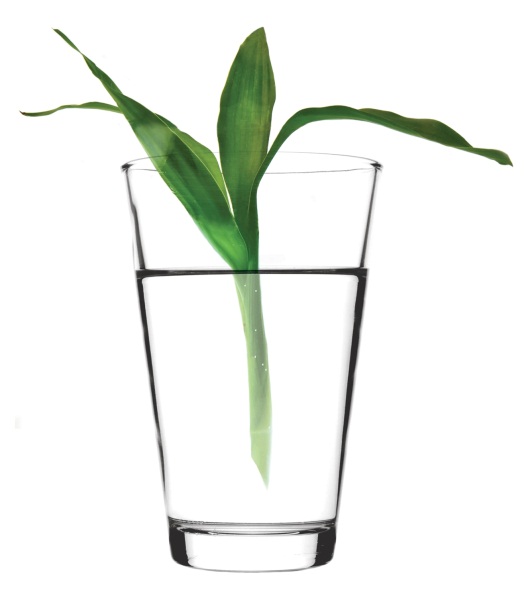 77
[Speaker Notes: That brings us to the end of chapter 6.]